General SISO PID Tango Device for Temperature Control for MaxPEEM
General SISO PID Tango Device for Temperature Control for MaxPEEM
General SISO PID Tango Device for Temperature Control for MaxPEEM
Carla Takahashi, Áureo Freitas, Benjamin Bertrand, Mirjam Lindberg, Vincent Hardion, Darren Spruce
KITS – Software
IntroDUCTION
Single-Input Single-Output PID Controllers
Overview of SISO PID controllers
KITS – Software
PID controllers
SISO systems are systems that regulates only one process variable (PV), having only one input and only one actuating signal.
PID controllers are classical devices that regulates process variables according to the error between the process variable (PV) and the Setpoint (SP).
The PID calculates a actuating signal to correct the process variable according to the error, its integral and its derivative.
KITS - Software
Closed Loop Control
KITS – Software
Standard Realization
Discrete PID Controllers
In discrete systems, we have a dependency on the sampling time.
Both system transfer functions and the controller functions became dependant on the sampling frequency.
The implementation of the discrete PID device can be done using different approaches.
Modelling from Frequency Domain
KITS - Software
IntroDUCTION
Timed Façade Devices
Brief Explanation about TimedFacade Tango Devices
KITS – Software
FacadeDevices
Façade Device
Tango FacadeDevices provide descriptive interfaces for reactive high level devices.
They are available on the git-hub repo: MaxIV-KitsControls/tango-facadedevice
Façade devices link attributes and commands from remote underlying devices.
They can also observe attribute events from remote underlying devices and forward them to user.
For this, they use specific objects create an interface between the Façade device and the remote device:
local_attribute
logical_attribute
proxy_attribute
combined_attribute
state_attribute
proxy_command
The rules for values and state trasitions of Façade devices are structured in a Graph.
FacadeDevices
Timed Façade Device
TimedFacade Devices are based on the Facade device, but they include time handling. In this case, they can be updated periodically and execute a callback function at each update time. 

The main differences are:
Implementation
SISO PID Tango Device
Overview of the SISOPID Tango Device
KITS- Software
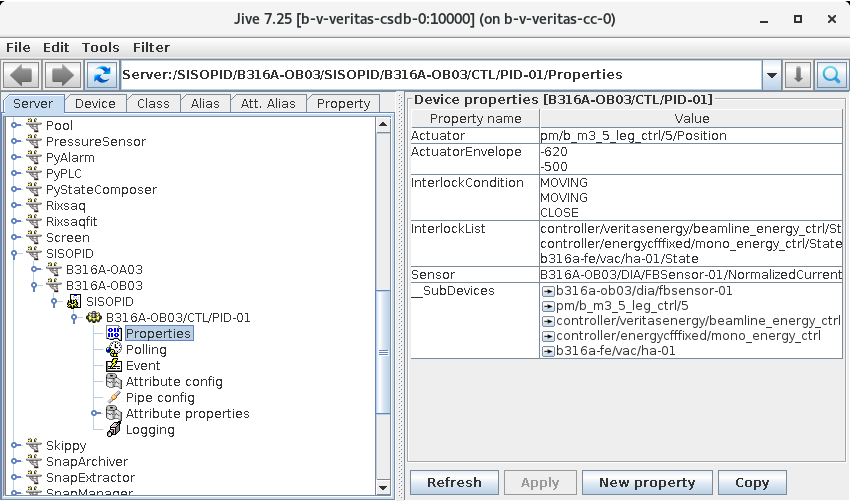 SISO PID Device
The aim of this class is to have a software implementation of a SISO PID controller.
This device can be used for regulating non critical PV.
 The control loop action is defined in the on_time method.
The UpdateTime defines the control loop frequency and the sampling rate.
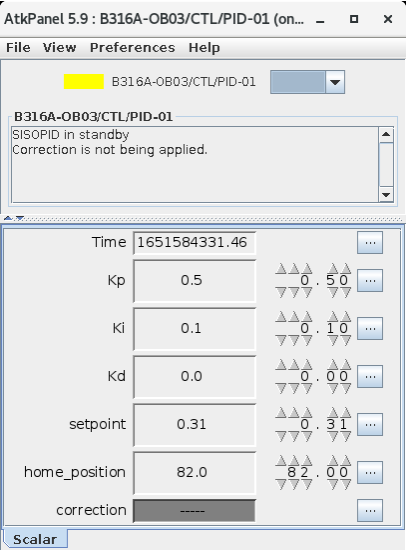 KITS – Software
Properties
Properties
Attributes
Attributes
Commands
Commands
Use Case
MaxPEEM Temperature Control
Leem2000 temperature control using the SISOPID device at MaxPEEM
KITS- Software
The System
The Leem2000 is the control software of the aberration-corrected SPELEEM microscope(Elmitec GmbH) used in MaxPEEM.
In MaxPEEM, it also controls the current over a filament, which is used to change the temperature of the sample.
The measurement of the sample temperature is also available on the Leem2000.
KITS - Software
Tuning Process
KITS - Software
PID parameters
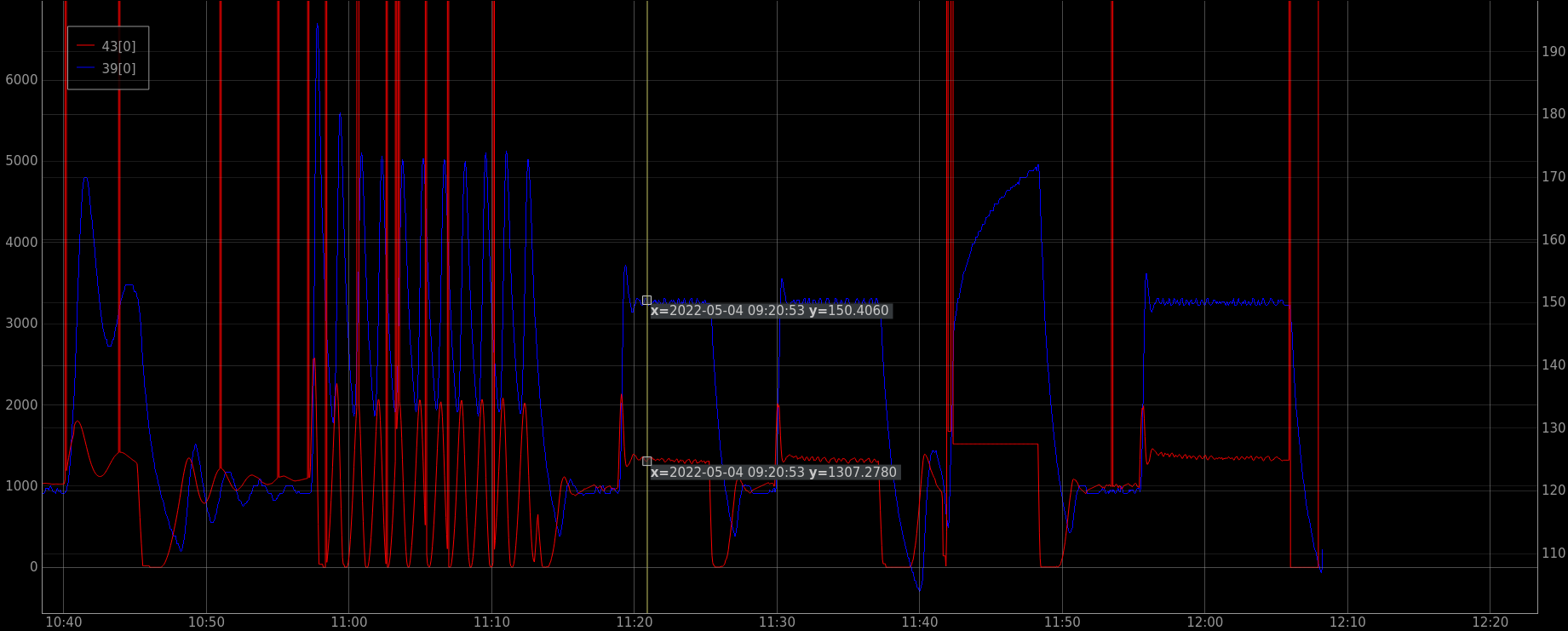 Controlled System
KITS - Software
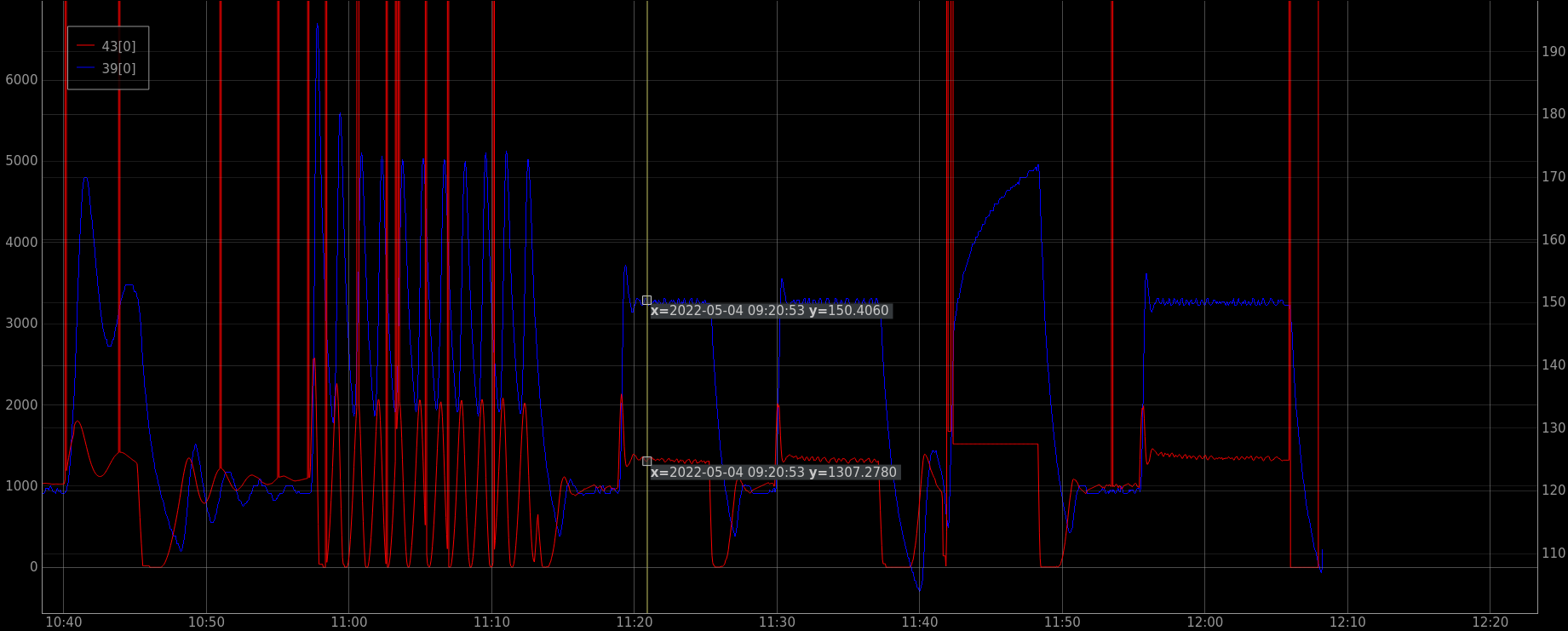 Conclusion
General SISO PID Tango Devices and Applications
Our Findings and Future Work
KITS -Software
Conclusions
Conclusions
A straightforward Tango based PID controller has numerous feasible applications.
The simple implementation is advantageous for tuning on the user stand point.
The current SISO PID has some room for improvement, we let our users give us some feedback about it.
A straightforward MIMO PID device would be another valuable implementation.